CARBOIDRATOS
Adaptado de: http://www.profmedeiros.com.br/arquivos/doc/bioquimica_carbo.ppt
Introdução
Outras denominações:
  -  Hidratos de carbono
  -  Glicídios, glícides  ou glucídios
  - Açúcares.
Ocorrência e funções gerais:
   São amplamente distribuídos nas plantas e nos animais, onde desempenham funções estruturais e metabólicas (energética).
Carboidratos
Reação de obtenção:

  
  6CO2 + 6H20  C6(H2O)6 + 602

Fotossíntese
Carboidratos
Composição
São formados por C, H, O.
Fórmula Geral  
 Cn(H2O)n  Já foi derrubada!
Definição
São definidos com os polihidroxialdeídos, polihidroxicetonas, polihidroálcoois, polihidroxiácidos, seus derivados e, polímeros desses compostos unidos por ligaçõs hemiacetálicas
Classificação (quanto ao número de monômeros)
Monossacarídeos
Açúcares Fundamentais (não necessitam de qualquer alteração para serem absorvidos)
Fórmula Geral:    CnH2nOn       n≥ 3
Propriedades:
 solúveis em água e insolúveis em solventes  orgânicos
 brancos e cristalinos
 maioria com saber doce
 estão ligados à produção energética.
Monossacarídeos
O nome genérico do monossacarídeo é dado baseado no número de carbonos mais a terminação “ose”.
03 carbonos – trioses
04 carbonos – tetroses
05 carbonos – pentoses
06 carbonos – hexoses
07 carbonos – heptoses 
  Podem ser classificados ainda como aldoses ou cetoses.
Monossacarídeos
Isomeria ótica
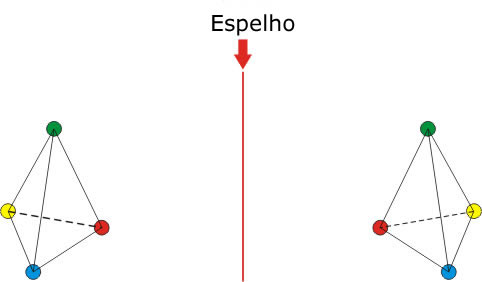 Propriedade de desviar a luz polarizada em ângulos para a direita (dextrógira) e esquerda (levógira)
 O primeiro composto da série (C=3, gliceraldeído) leva em seu nome a letra D (dextrógiro) ou L (levógiro) e os demais compostos levam o símbolo (+) e (-), onde (+) representa os dextrógiros e (-) os levógiros
Monossacarídeos
Isomeria ótica
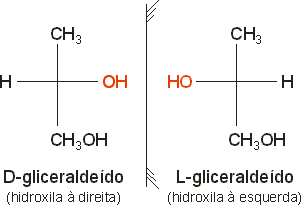 Os  D e L-gliceraldeído são os isômeros óticos de referência para todos os monossacarídeos
Monossacarídeos
Isomeria ótica
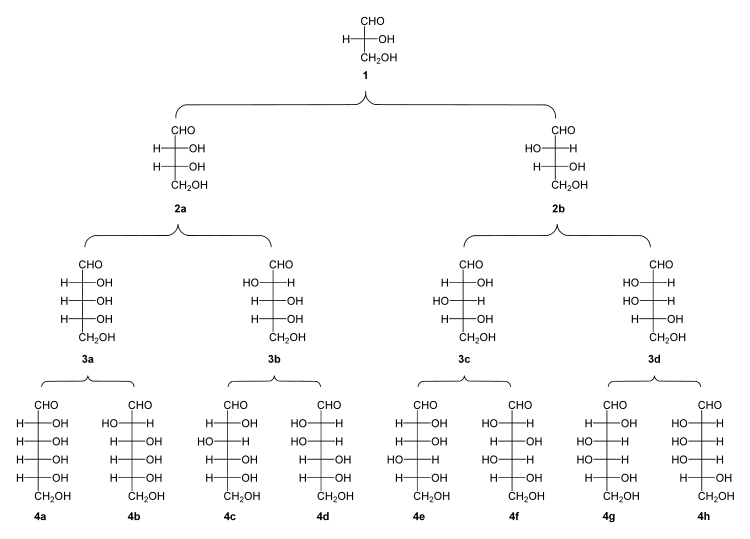 Série dos monossacarídeos “D”
Monossacarídeos
Rotação específica
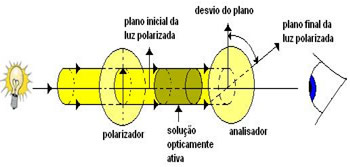 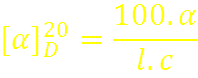 Monossacarídeos
Nomeclatura básica
Quanto à função:
Aldeído = terminação ose
Cetona = terminação ulose
Quanto ao número de carbonos da cadeia:
Tri = três 
Tetra = quatro
Penta = cinco
Hexa = seis
Hepta = sete
Monossacarídeos
Nomeclatura básica
Exemplos:

Hexose  monossacarídeo com seis carbonos e com grupo funcional aldeído

Tetrulose  monossacarídeo com quatro carbonos e com grupo funcional cetona
Monossacarídeos
Nomeclatura básica
 É muito comum chamar o açúcar pelo seu nome comum ou comercial com a série que ele pertence e sua rotação ótica(ex: D (-)-frutose, D (+)-glicose)

A forma mais correta seria usar os nomes sistemáticos recomendados pela IUPAC

Glicose = 6-(hidroximetil)oxano-2,3,4,5-tetrol
Aldose x Cetose
Monossacarídeos
Nomeclatura básica
 Formas piranosídica e furanosídica
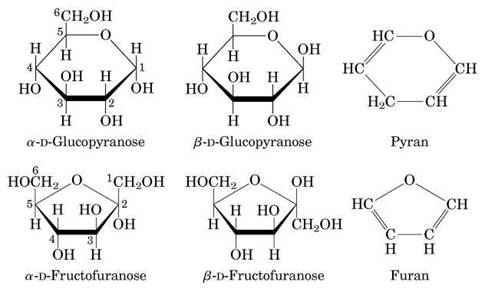 Monossacarídeos
Nomeclatura básica
 projeções de fisher, tollens e haworth
 fisher – mostra no plano como se dispõem as ligações de carbomo no espaço

 tollens – mostra o ciclo fechado no plano

 hawort – mostra uma projeção espacial da molécula
Monossacarídeos
Mutarrotação

 inversão da configuração β para α ou vice-versa
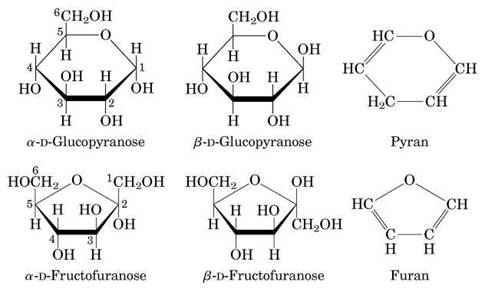 Os mais importantes
Glicose ou dextrose: é a forma de açúcar que circula no sangue e se oxida para fornecer energia. No metabolismo humano, todos os tipos de açúcar se transformam em glicose. É encontrada no milho, na uva e em outras frutas e vegetais.
Frutose ou Levulose: é o açúcar das frutas.
Galactose:  faz parte da lactose , o açúcar do leite.
Oligossacarídeos
São combinações de açúcares simples que, por hidrólise, formam de 2 a 10 moléculas de monossacarídeos, iguais ou diferentes.
Os principais são os dissacarídeos (duas unidades de monossacarídeos)
Ligação Glicosídica (maltose)
Hemiacetal, ligação glicosídica, glicosídeo
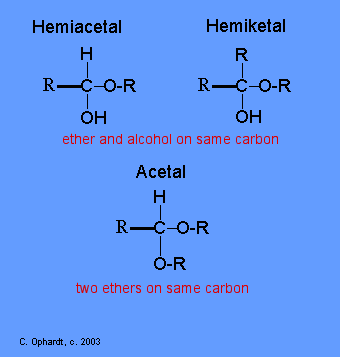 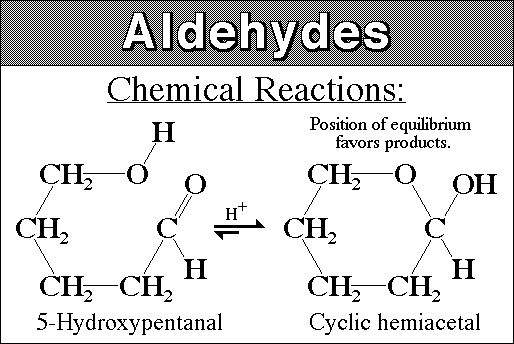 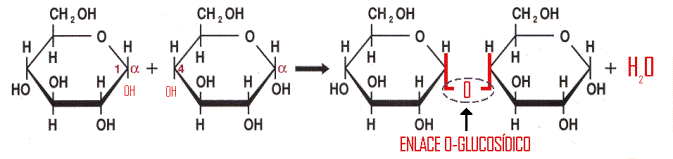 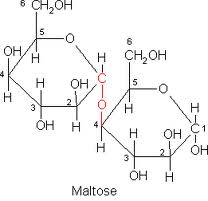 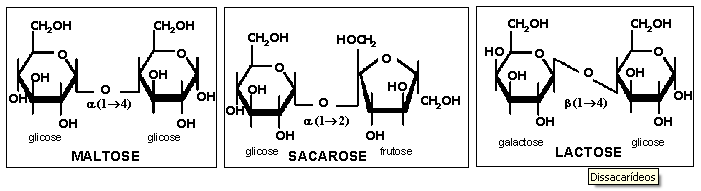 Hidrólise da Sacarose
Sacarose  +66,5º
Glicose  + 52,5º
Frutose  -94,2º
Oligossacarídeos
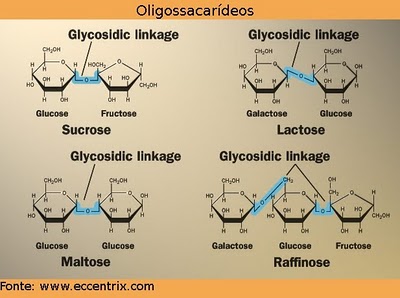 Polissacarídeos
São polímeros de monossacarídeos com mais de 10 resíduos.
São classificados em homo e heteropolisacarídeos (homosó um tipo de monossacarídeos e heteromais de um tipo)
Possuem várias funções, entre elas: estrutural, reserva energética e estabilizante
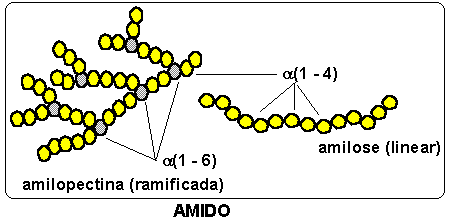 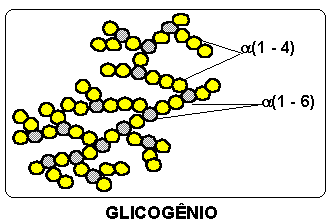 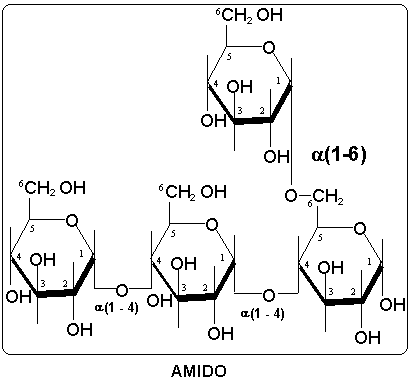 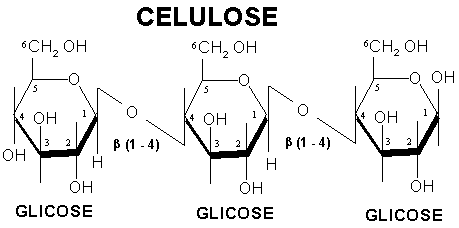 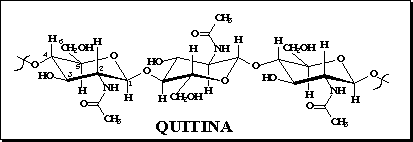 Celulose
É o principal componente estrutural das plantas, especialmente de madeira e plantas fibrosas. 
  
Apresenta cadeias individuais reunidas por pontes de H, que dão às plantas fibrosas sua força mecânica.

Os animais não possuem as enzimas celulases, que são encontradas em bactérias, incluindo as que habitam o trato digestivo dos cupins e animais de pasto, como gados e cavalos.
Pectina
É o polissacarídeos que junto com a celulose e a hemicelulose, forma o material estrutural da parede celular dos vegetais
É encontrada em grande quantidade no mesocarpo (parte média dos frutos)
A base é o polímero conhecido como ácido poligalacturônico
Compõe as fibras solúveis 
Principais fontes: frutas cítricas, maracujá, goiaba, entre outras.
Pectinas
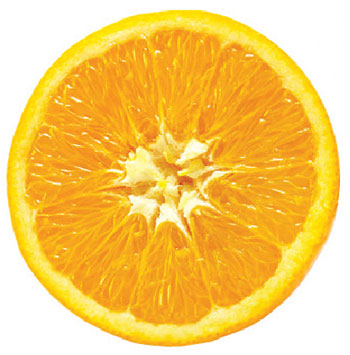 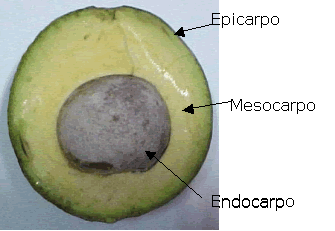 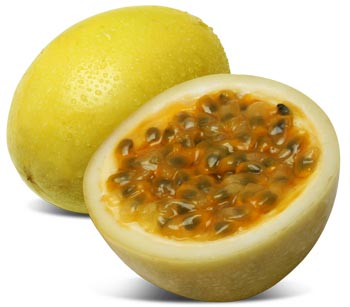 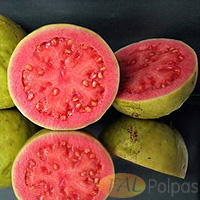 Pectinas
Unidade de ácido α-D-Galacturônico



Ácido poligalacturônico unido por ligações α(14)
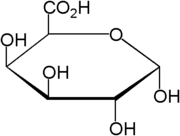 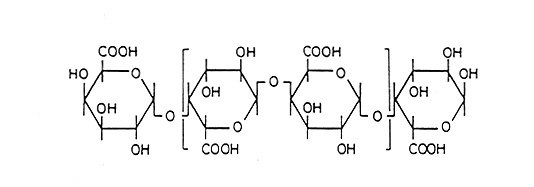 Pectina
Grau ou teor de metoxilação: é porcentagem de grupos metila esterificados com os grupos carboxila dos resíduos de ácido galacturônico.
Pectina de alto teor de metoxilação (ATM): é a pectina que possui mais de 50% de grupos metilados.
Pectina de baixo teor de metoxilação (BTM): é a pectina que possui 50% ou menos de grupos metoxilados.
Pectina
Duodeno: A amilase pancreática é capaz de realizar à digestão completa do amido, transformando-o em maltose e dextrina.

Intestino Delgado: Temos a ação das dissacaridases ( enzimas que hidrolisam os dissacarídeos), que estão na borda das células intestinais.
Curiosidades
Na rapadura encontramos 90% de carboidratos. Sendo 80% de sacarose. 
Os carboidratos da nossa dieta são oriundos de alimentos de origem vegetal. A exceção é a lactose,  proveniente do leite e seus derivados.
Mais da metade do carbono orgânico do planeta está   armazenado em apenas duas moléculas de carboidratos: amido e celulose.
Carência
A falta de carboidratos no organismo manifesta-se por sintomas de fraqueza, tremores, mãos frias, nervosismo e tonturas, o que pode levar até ao desmaio. É o que acontece no jejum prolongado. A carência leva o organismo a utilizar-se das gorduras e reservas do tecido adiposo para fornecimento de energia, o que provoca emagrecimento.
Excesso
Os carboidratos, quando em excesso no organismo, transformam-se em gordura e ficam acumulados nos adipósitos, podendo causar obesidade e arterosclerose 
  (aumento dos triglicerídeos sangüíneos).